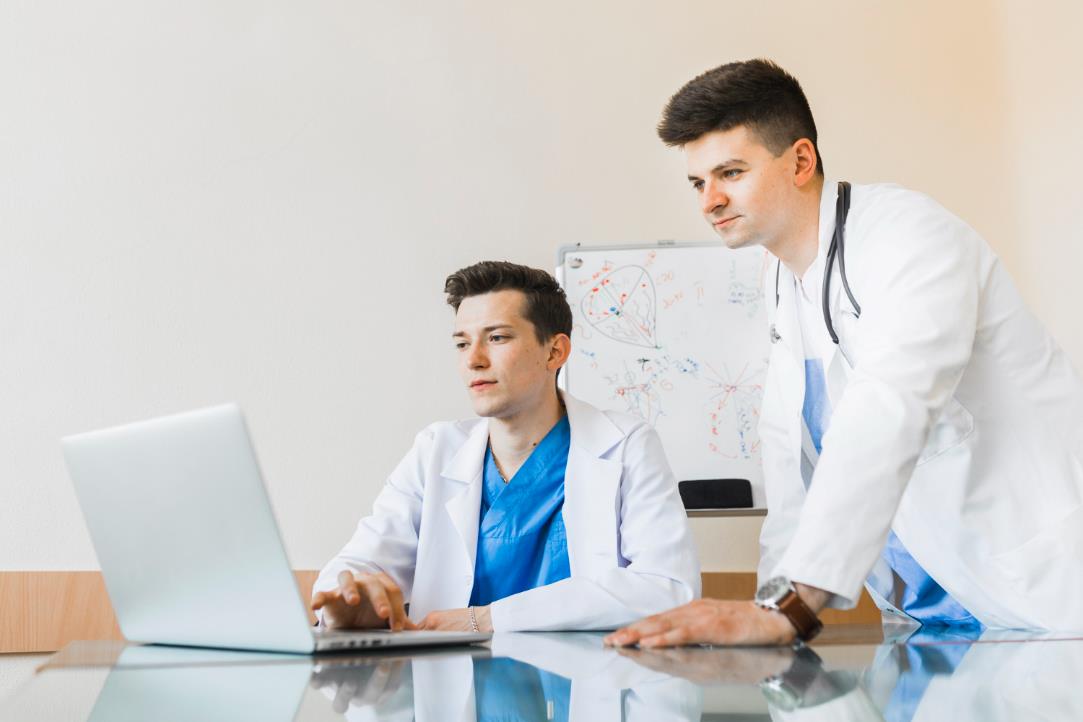 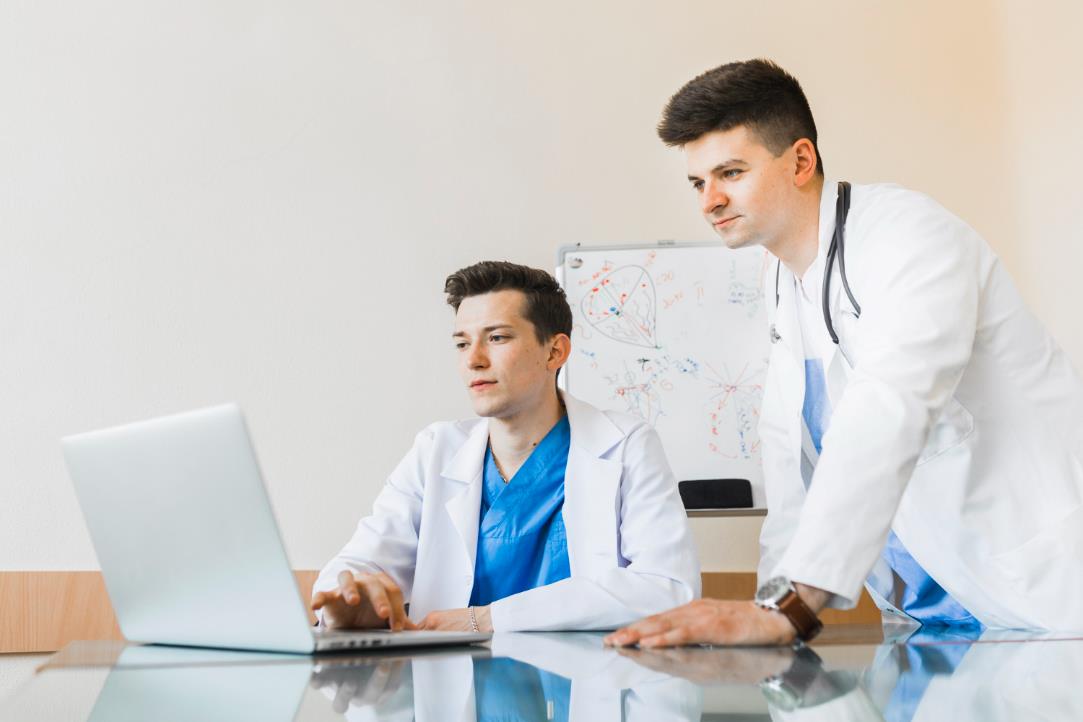 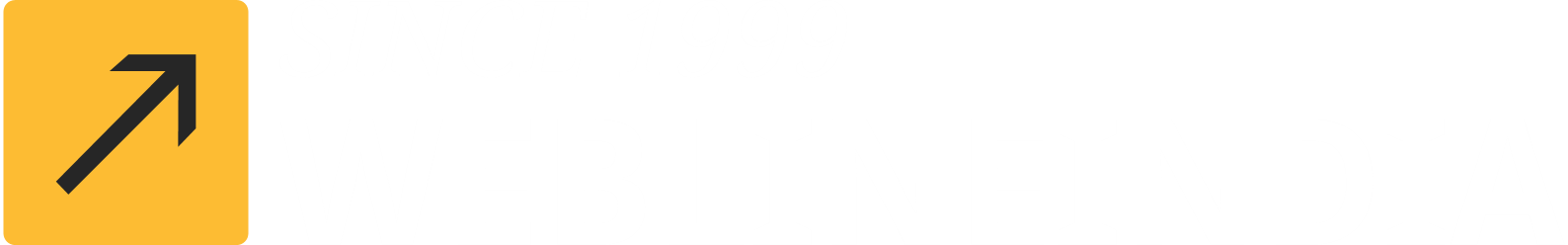 CRM for
Healthcare Industry
How It Benefits in Patient Acquisition
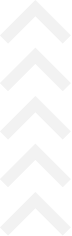 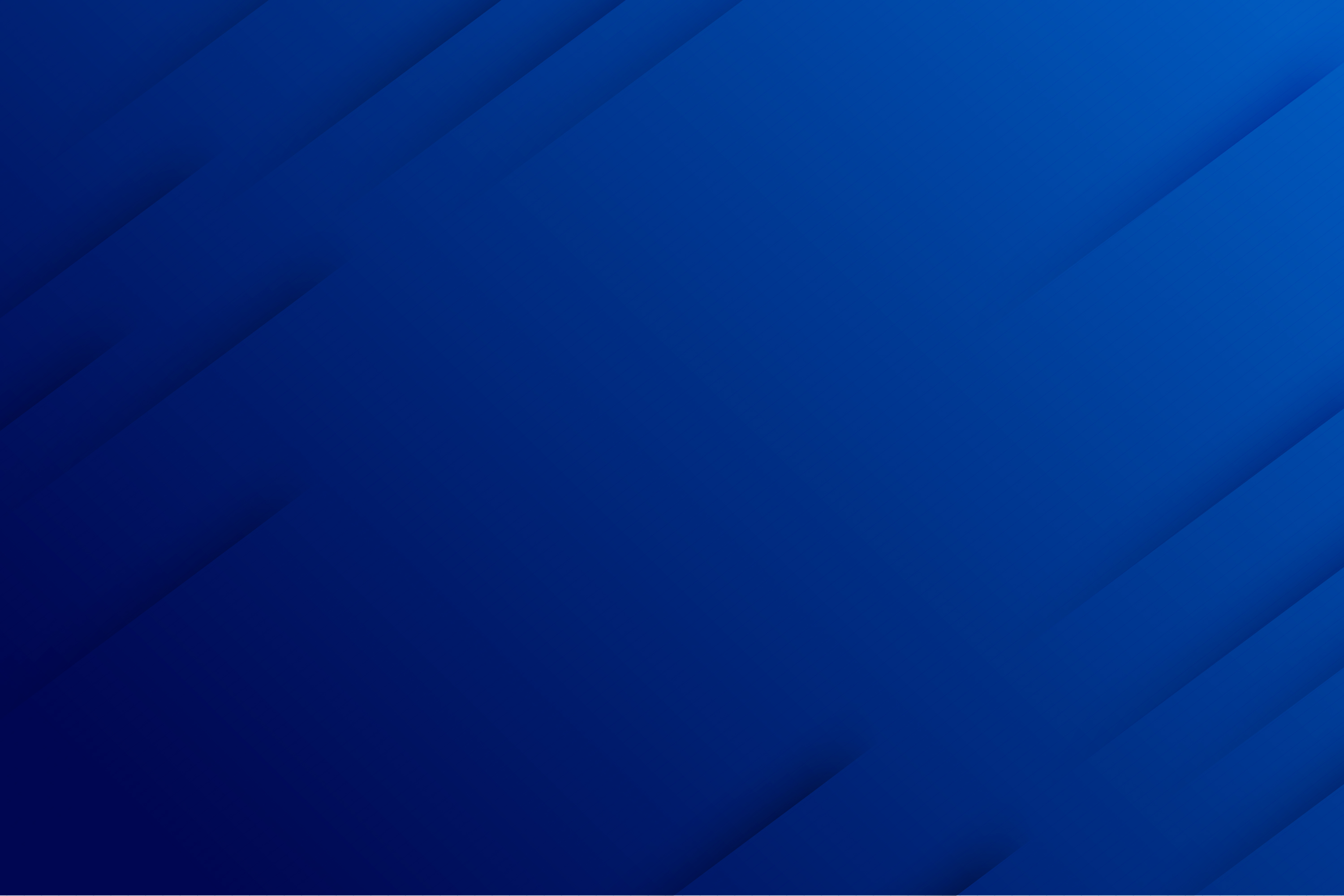 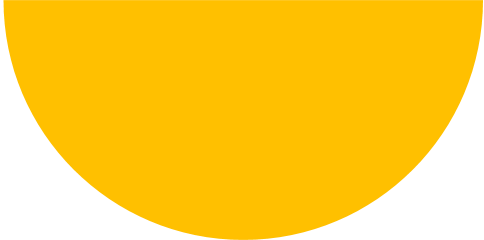 What do patients expect from your hospital and services in this digital era?
Healthcare providers prioritize elite customer experiences by automating the entire patient journey, from booking appointments to diagnostics and follow-up. This approach blends "personal care with ease" and "value for money" for each patient.
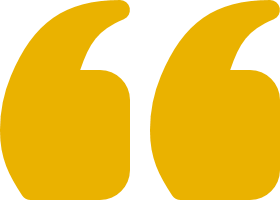 Get closer than ever to your customers. So close that you need to tell them what they need well before they realize it themselves.
– Steve Jobs
Source: https://www.weblineindia.com/blog/crm-for-healthcare-industry/
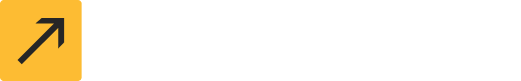 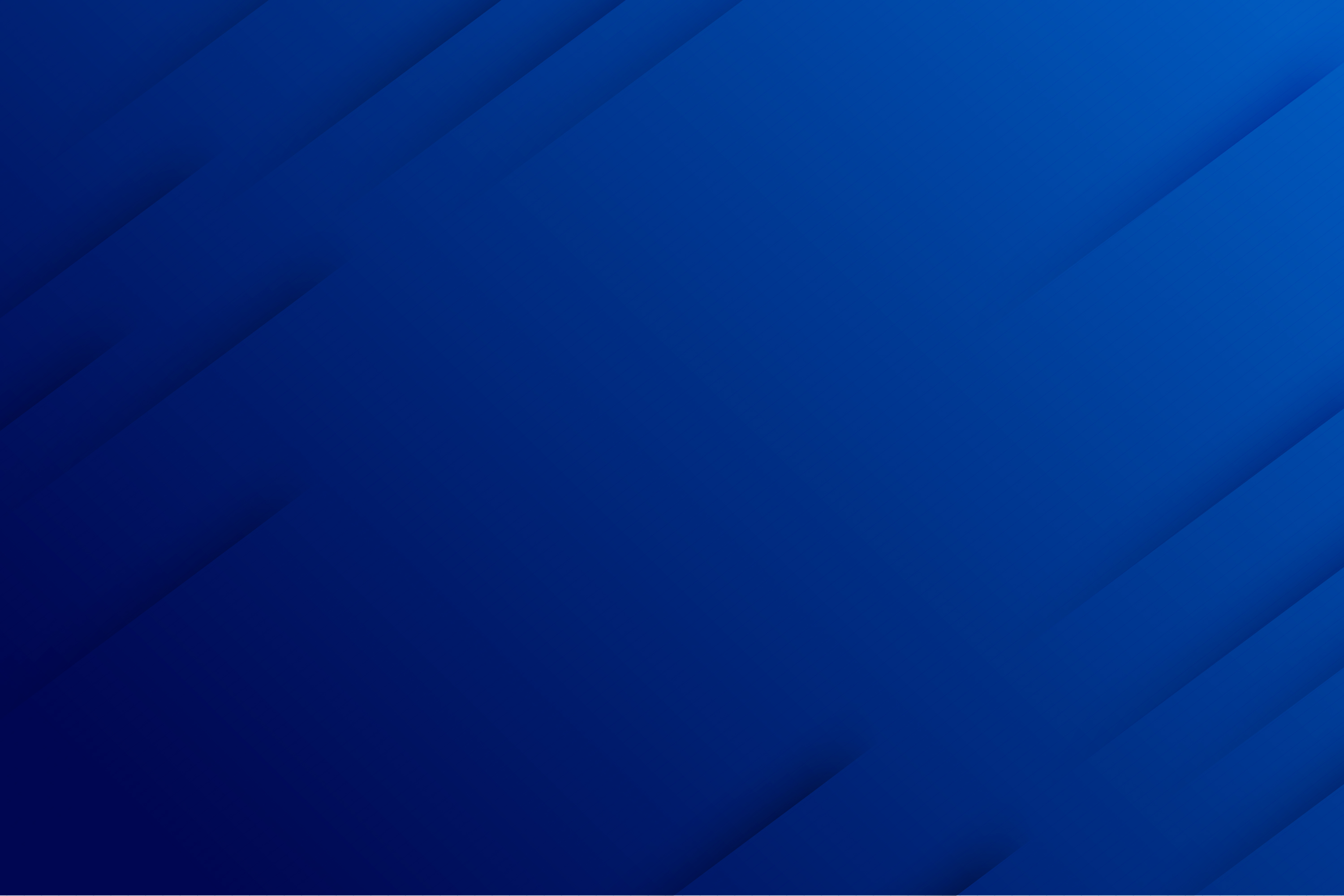 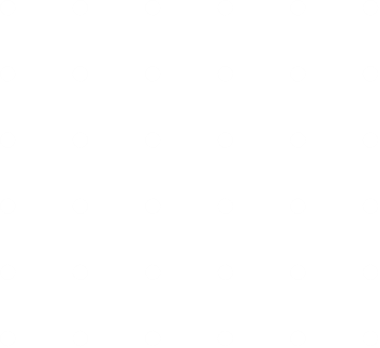 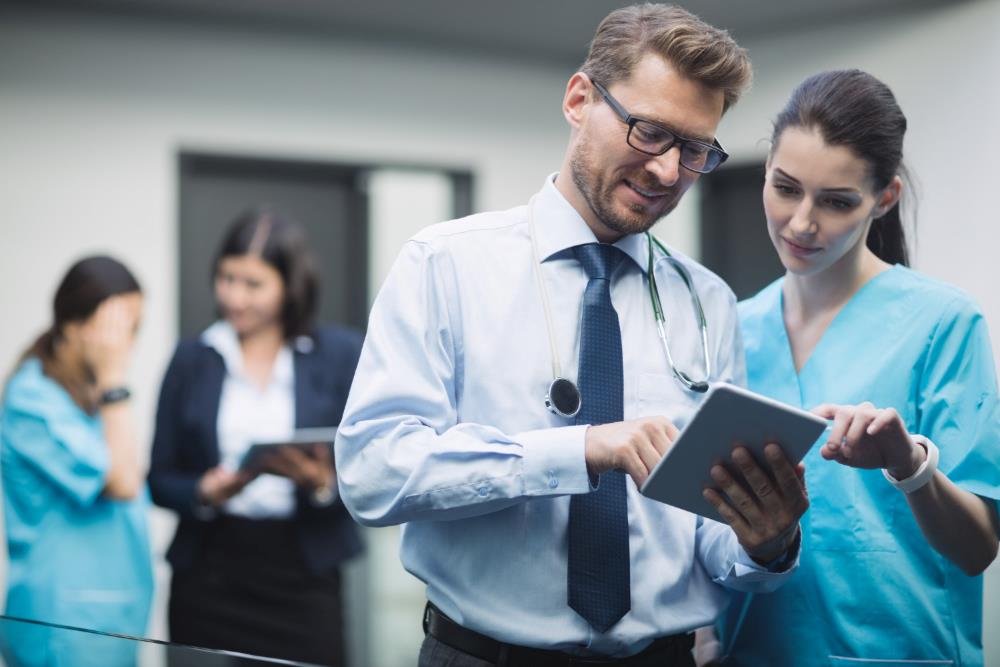 What is healthcare CRM?
Healthcare CRM is specialized software for medical professionals, aiding in storing, managing, and utilizing patient information. This customized solution enhances patient acquisition strategies, enabling hospitals and clinics to streamline operations for both inpatients and outpatients.
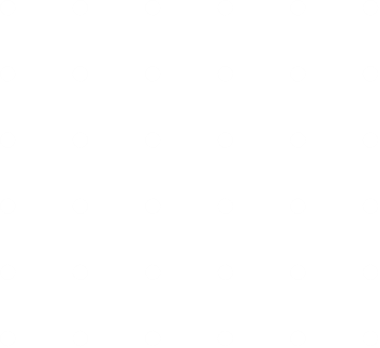 Source: https://www.weblineindia.com/blog/crm-for-healthcare-industry/
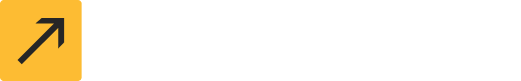 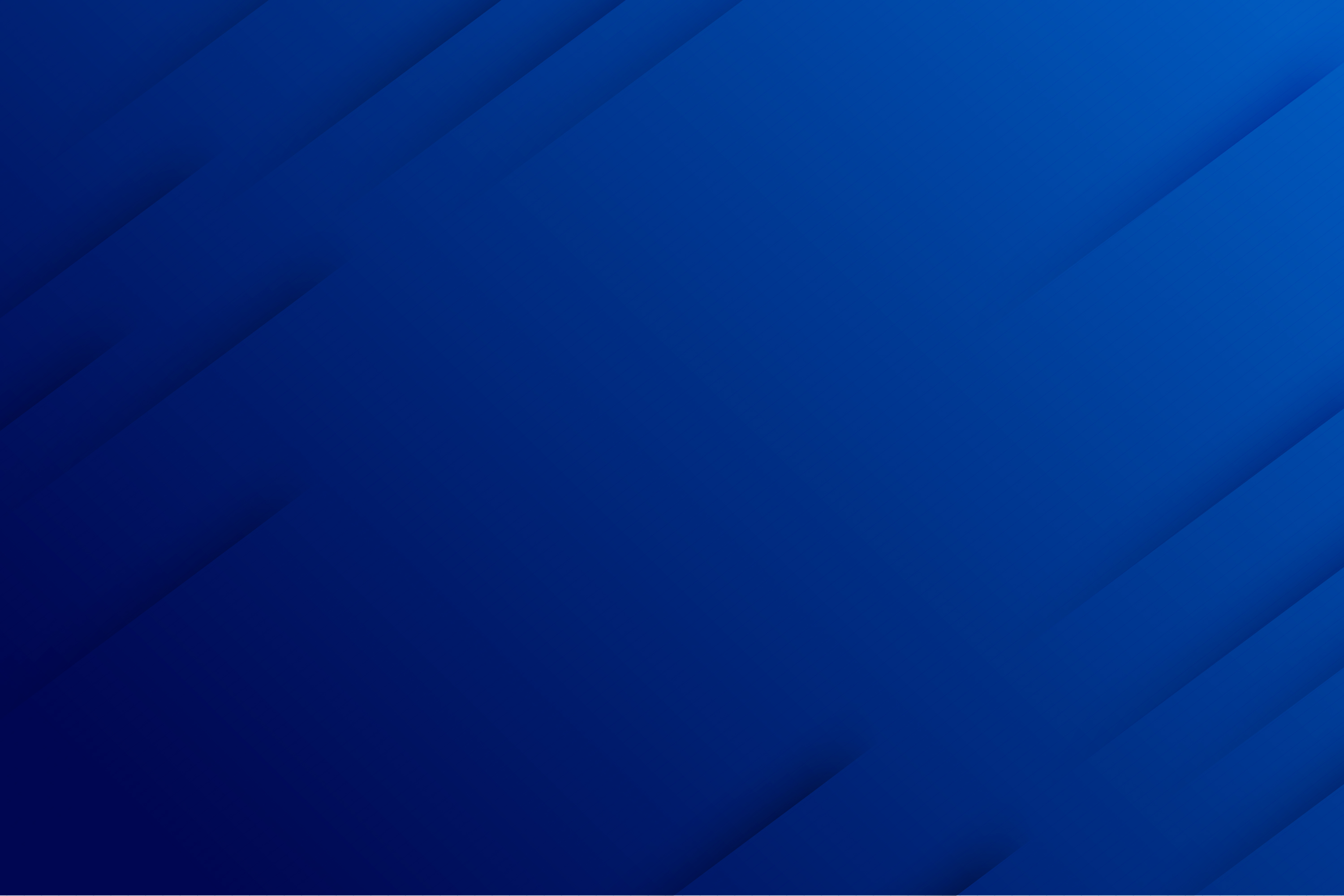 Who can use healthcare CRM software?
Healthcare CRM is for anyone in the industry to store and manage patient information, improve relationships through impeccable services, ensuring compliance, and maintaining security regulations.
Below are the entities who can use CRM software for the healthcare industry:
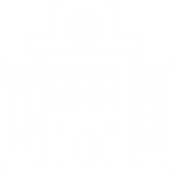 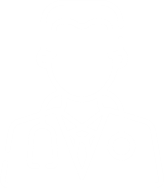 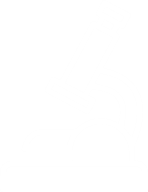 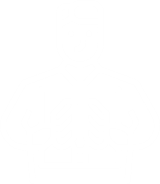 Radiology Diagnostic Centers
Corporate hospitals
Individual Doctors and Surgeons
Pathology Laboratories
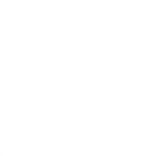 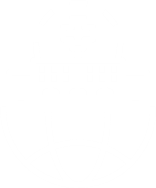 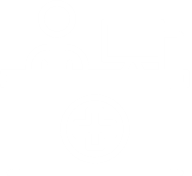 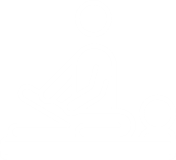 Alternative Healthcare Center
Private Hospitals and Clinics
Government Hospitals and Clinics
Rehabilitation and Physiotherapy Centers
Source: https://www.weblineindia.com/blog/crm-for-healthcare-industry/
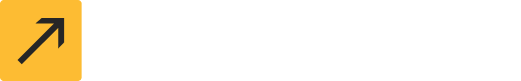 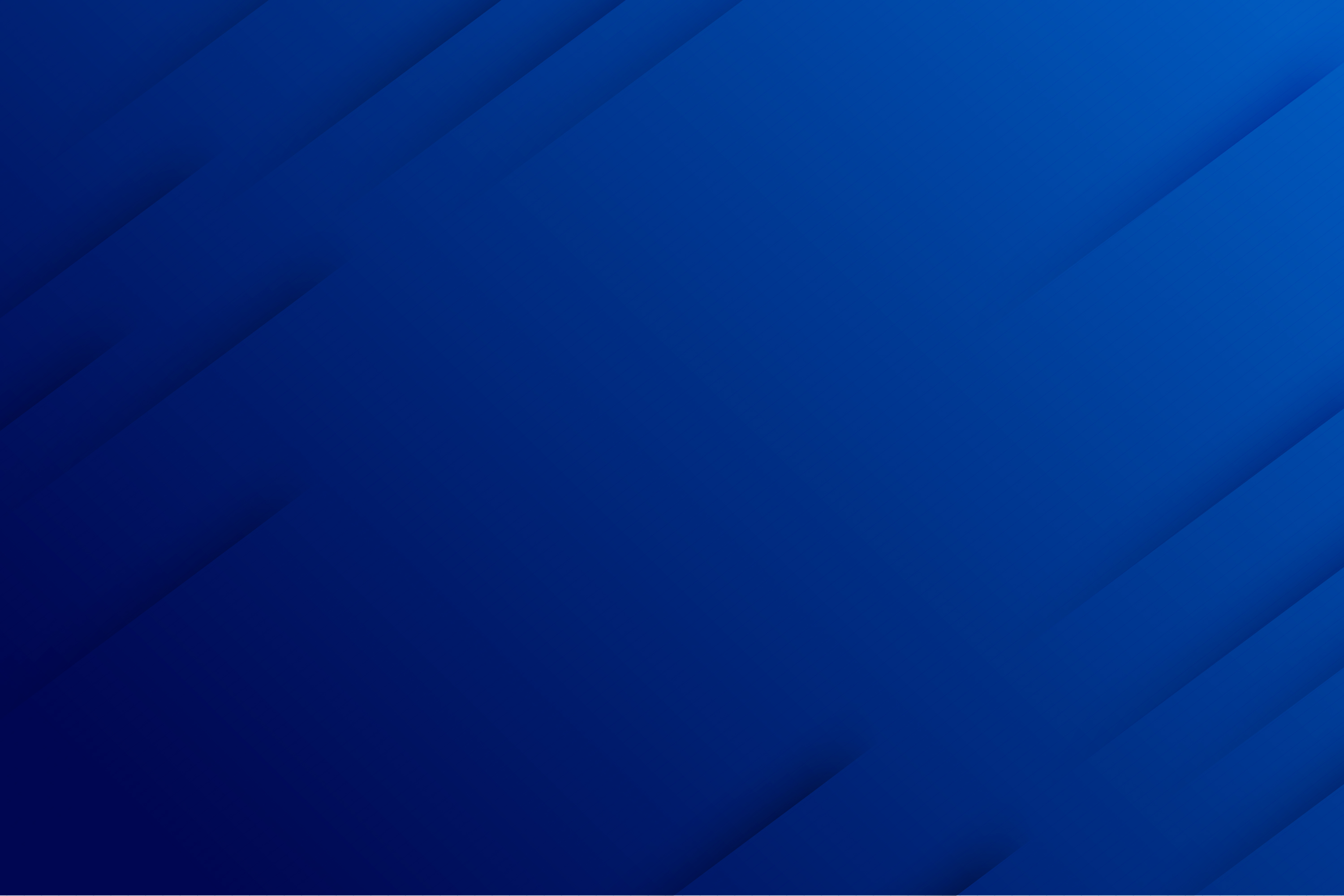 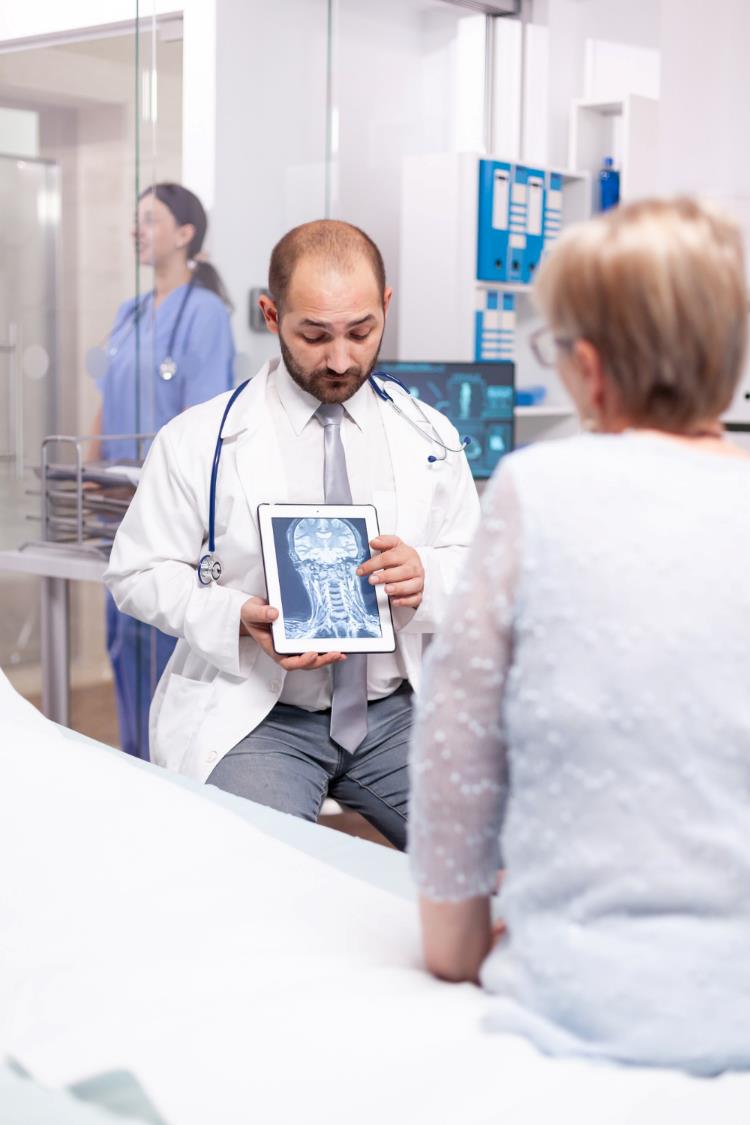 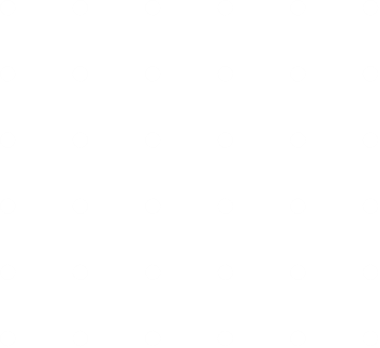 How does CRM software for healthcare industry function?
The CRM for the healthcare industry works as a useful tool to streamline both internal and external operations in hospital, clinic, or pathology setups. It works together with electronic health records and personal health records to store, churn, and arrange patient information.
Source: https://www.weblineindia.com/blog/crm-for-healthcare-industry/
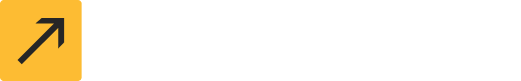 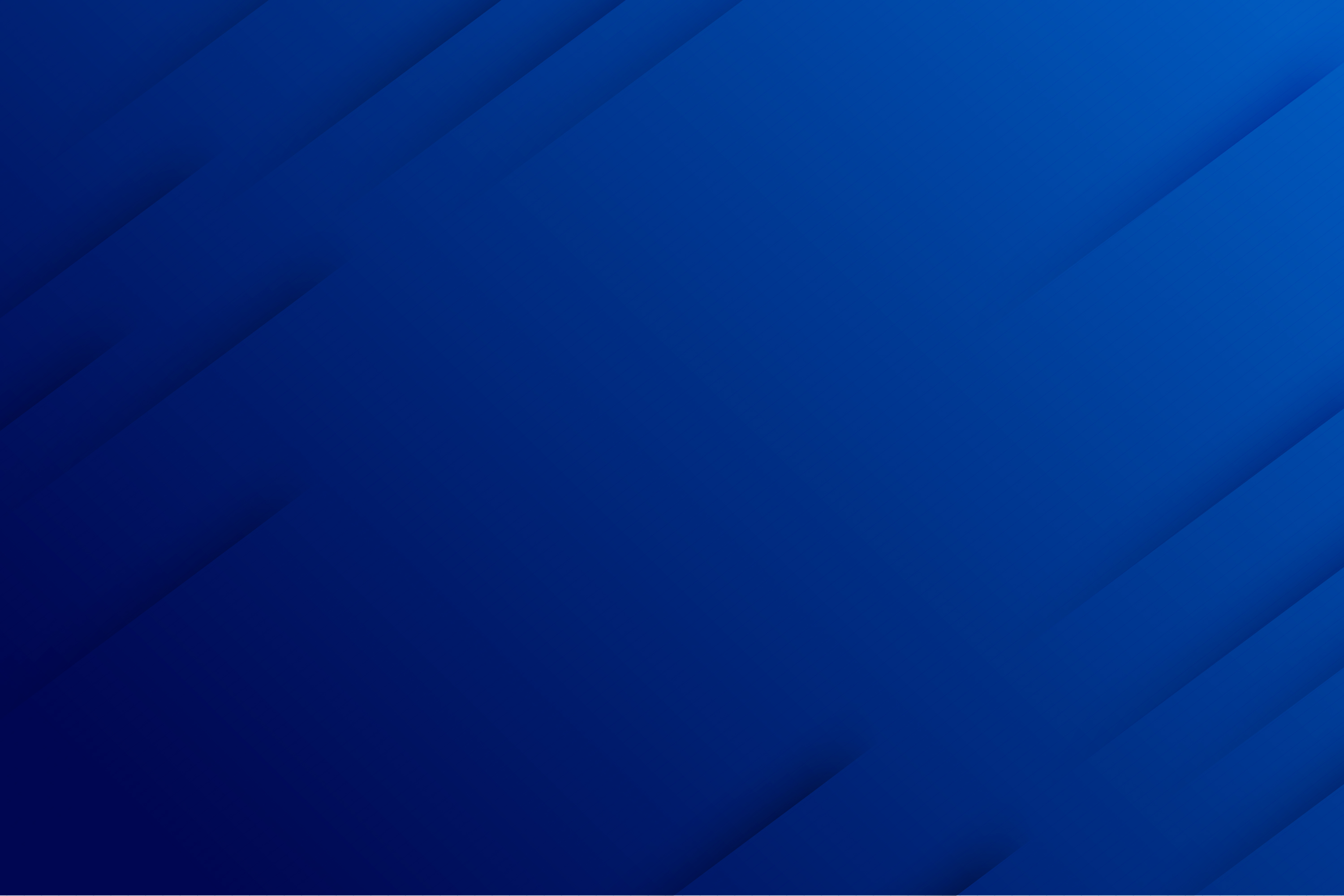 Benefits of CRM for healthcare industry
01
02
03
End-to-end patient profile
Patient-cycle management
Lead nurturing
Healthcare software, like Salesforce, offers end-to-end patient profile management for hospitals, clinics, and diagnostic centers. It automates internal and external operations, enhancing patient safety & care.
Healthcare CRM streamlines the entire patient journey, from booking appointments to treatment completion, utilizing technologies like ML, Chatbots, and AI for personalized notifications & information.
Healthcare CRM excels in lead nurturing with built-in analytical tools, allowing tailored messages and promotions aligned with each patient's needs. It addresses the crucial aspect of nurturing leads for businesses.
Source: https://www.weblineindia.com/blog/crm-for-healthcare-industry/
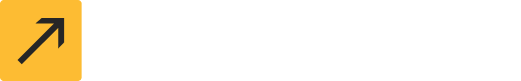 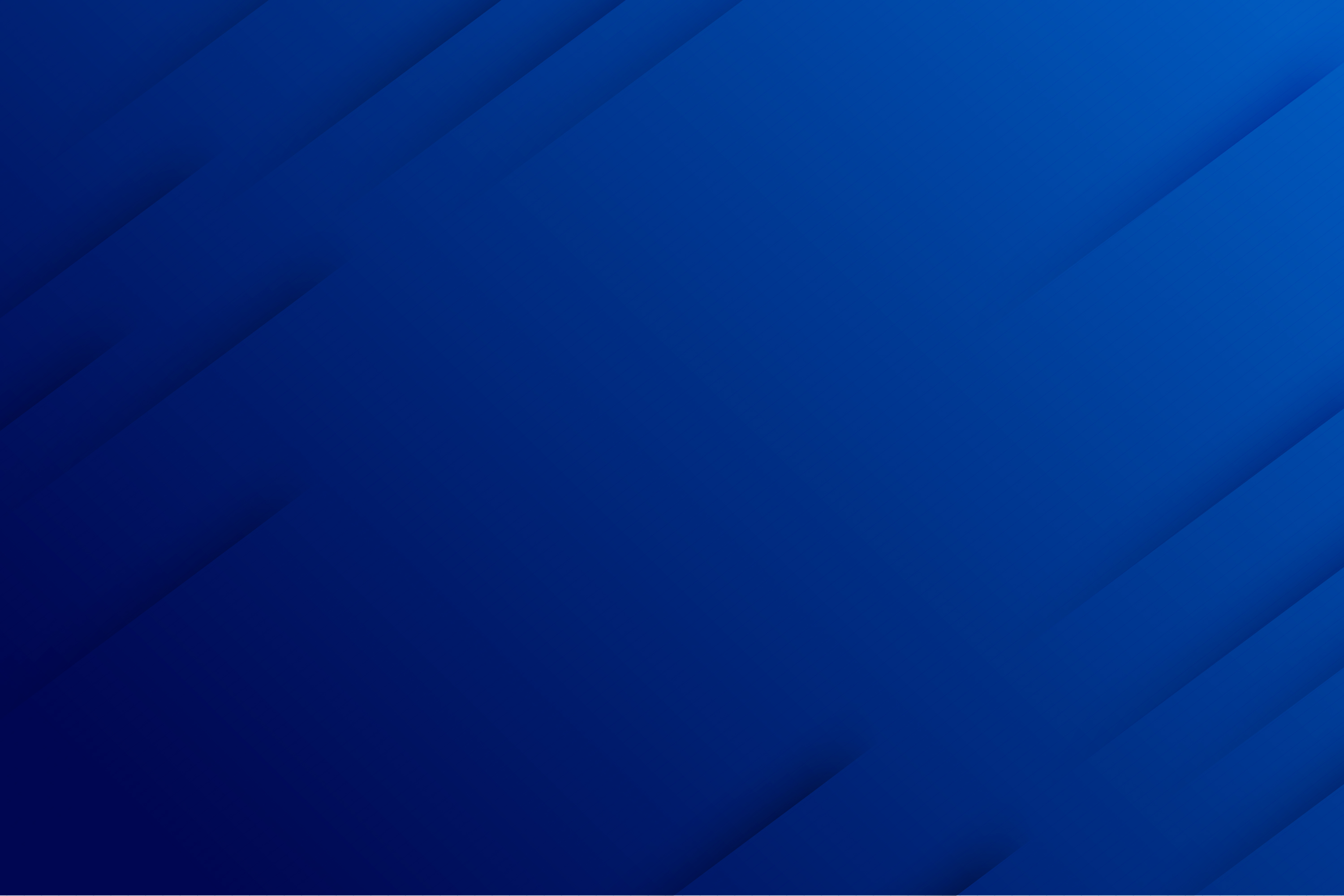 Benefits of CRM for healthcare industry
04
05
06
Improved communication
Digital compliances
Reduced medical billing time
Healthcare CRM ensures seamless communication, minimizing delays & errors. It offers smart workflows for timely patient updates and provides medical professionals with built-in analytics for a foolproof business roadmap.
Salesforce for healthcare exemplifies compliance with both local and international standards. Healthcare CRM companies can customize software tools for digital compliance, including Salesforce Health Cloud's adherence to HIPAA, HL7, and DICOM standards for hospitals and labs.
Healthcare CRM streamlines patient care coordination, transitional care, and care planning, resulting in reduced time for corporate hospital medical billing. Hospital management CRM retrieves details from various departments, automating billing and minimizing human errors.
Source: https://www.weblineindia.com/blog/crm-for-healthcare-industry/
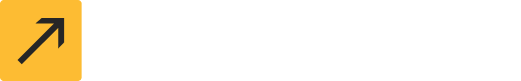 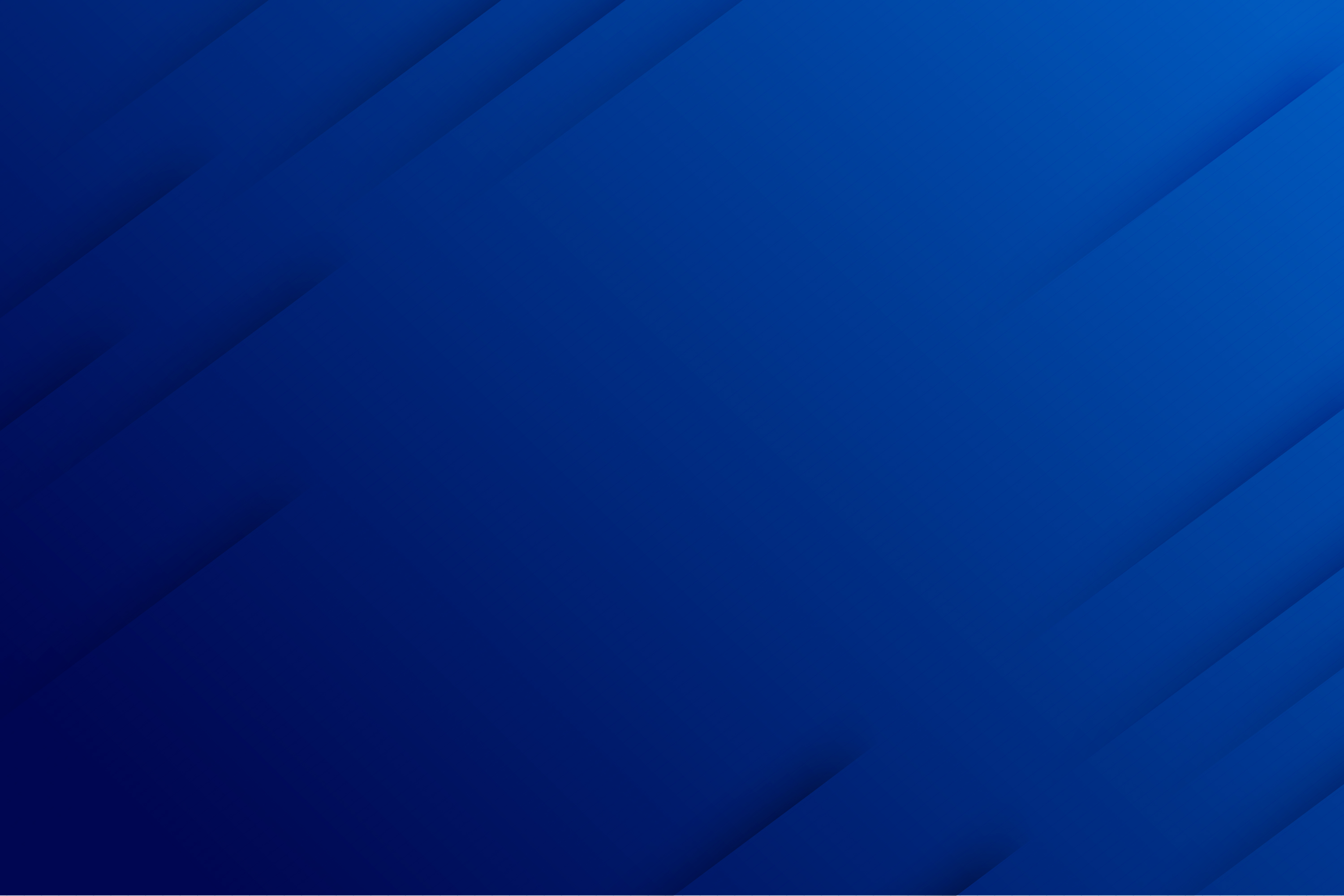 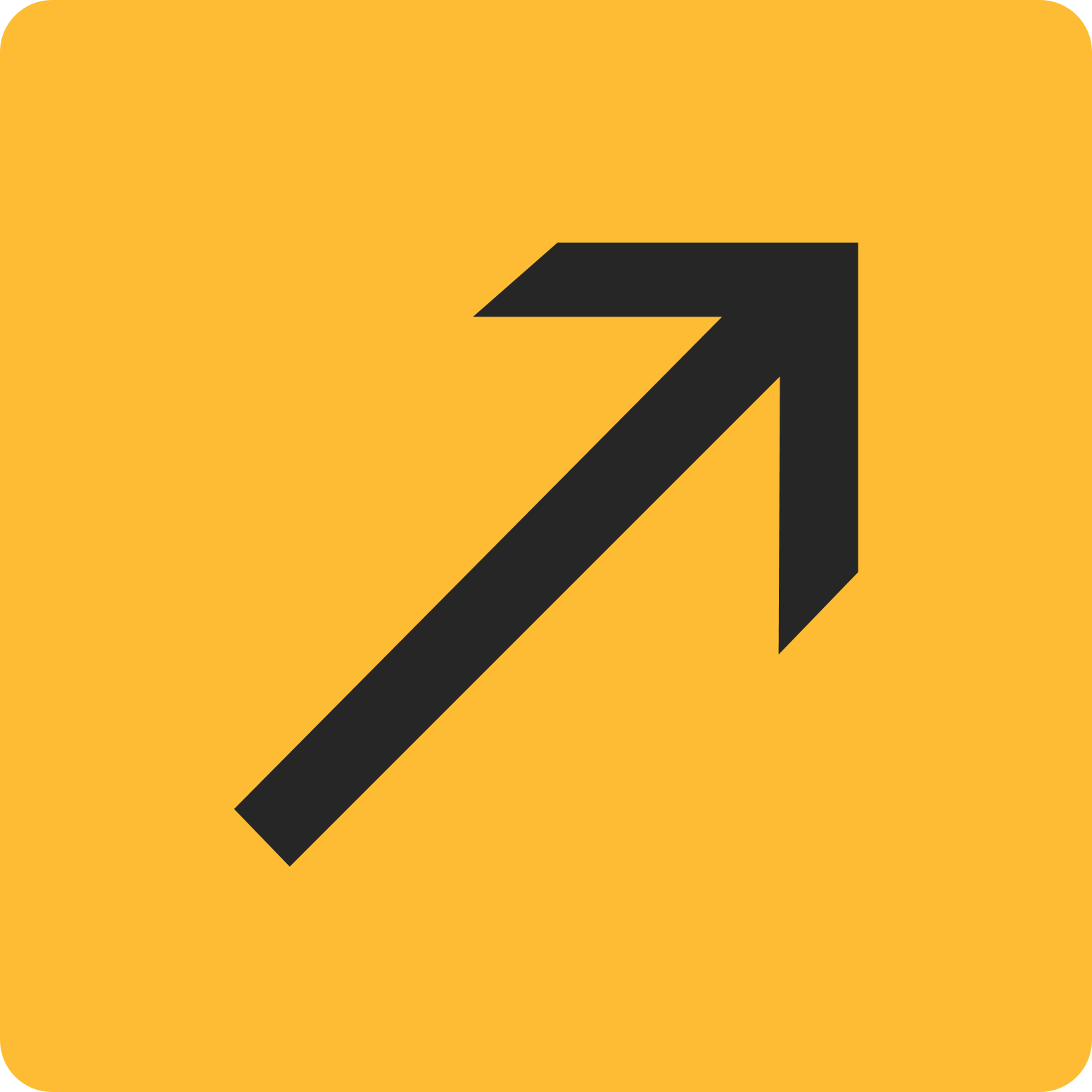 Don’t just treat, delight your patients
The best CRM software for the healthcare industry is waiting for you. Simply discuss your business and healthcare setup so that our business and technology consultants can ponder over your idea and work on its feasibility. When you hire dedicated developers for CRM development from our floor, we assure you to get the best resources at the most affordable prices.
Source: https://www.weblineindia.com/blog/crm-for-healthcare-industry/
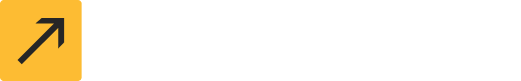 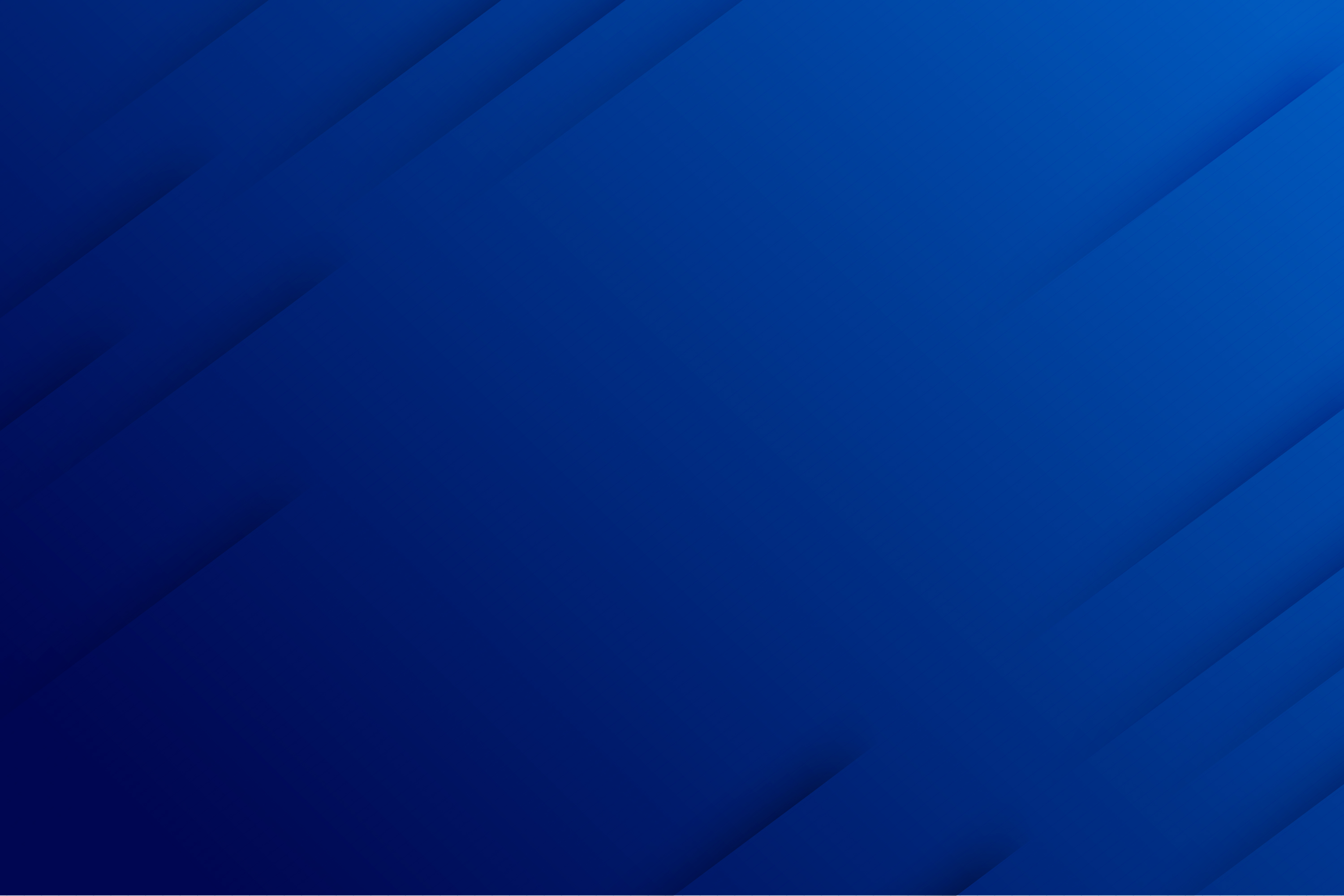 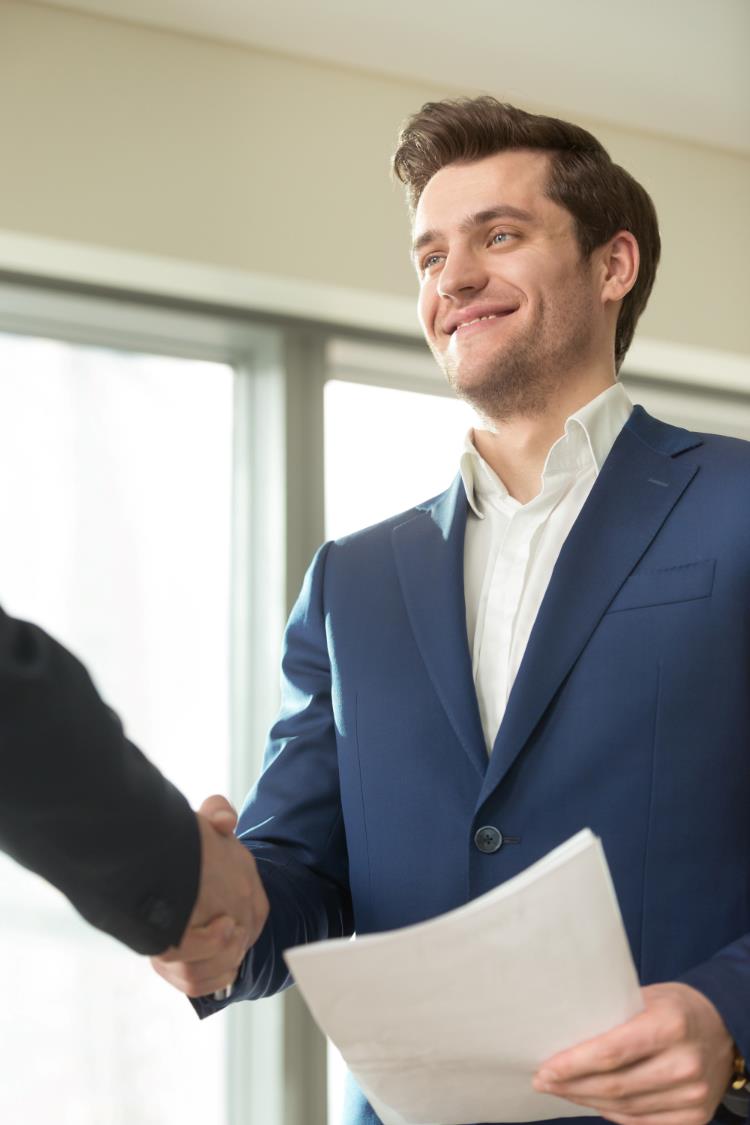 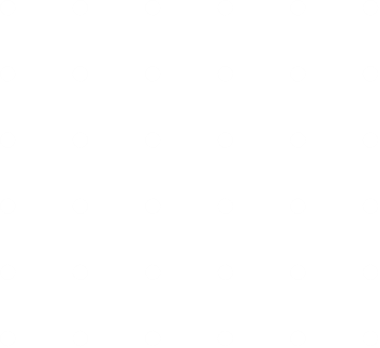 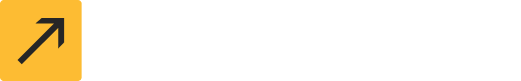 THANK YOU…!
CONTACT US
EMAIL
+1 (949) 783-9901 (USA)
+91-79-26420897 (IND)
info@weblineindia.com
WEBSITE
www.weblineindia.com
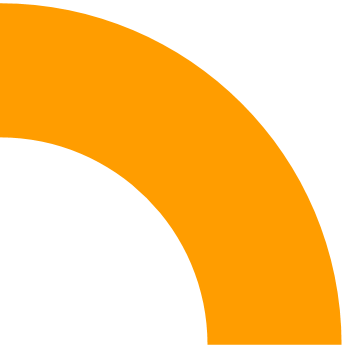